Key Person Life Insurance
Key Person Planning
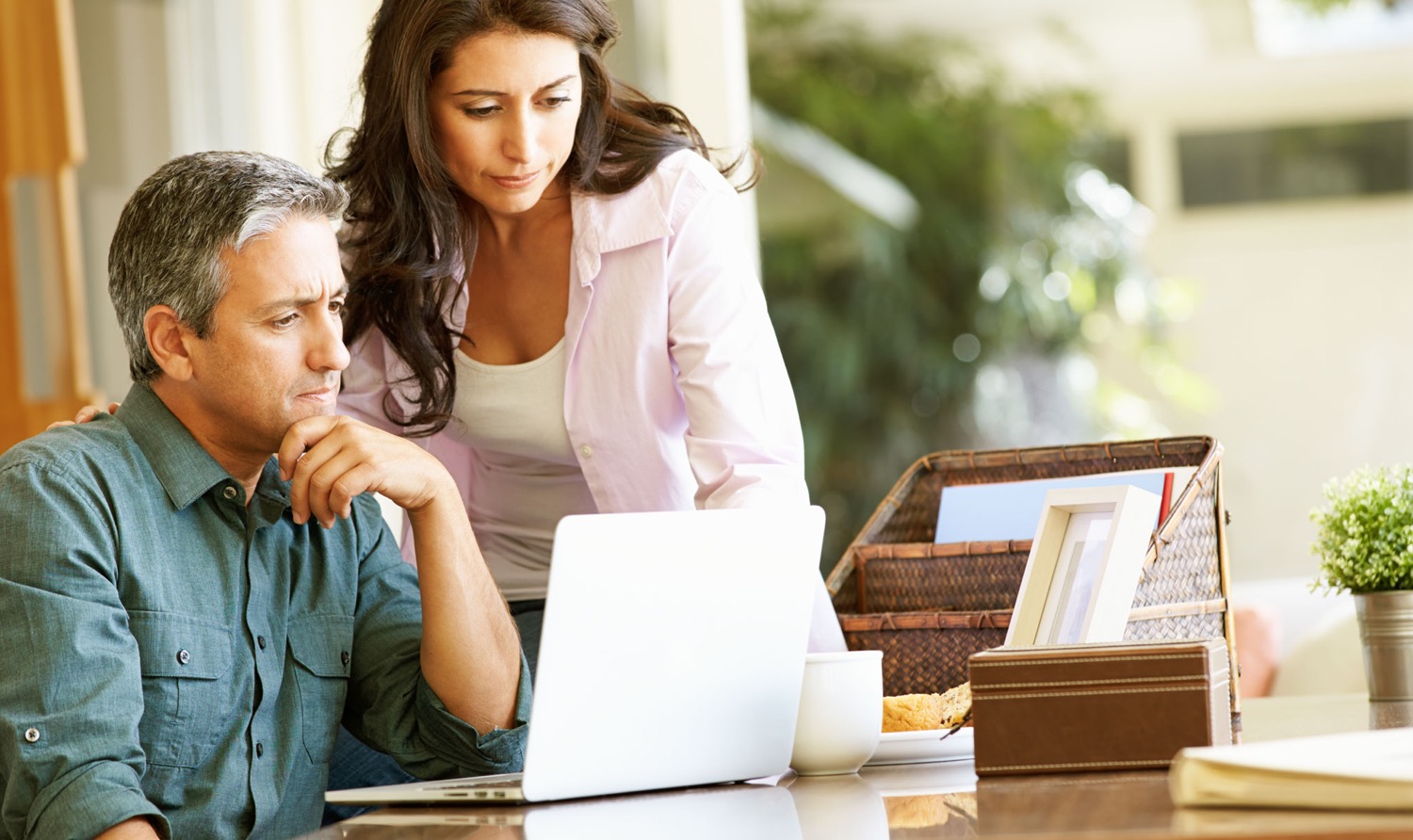 Can you afford to lose one of your key employees?
[Speaker Notes: Do you have a few employees that stand out from the crowd? 
Can you afford to lose one of your key employees?
What will happen if a key employee dies, becomes disabled or leaves the business?
Many businesses are not prepared to survive following one of these potential events. A properly designed key person policy can help you protect your family and the business you have worked so hard to create.]
Who is a Key Person?
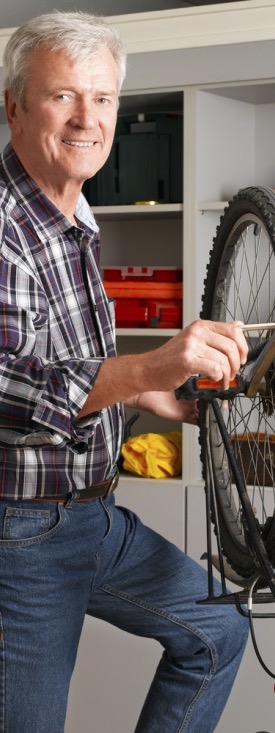 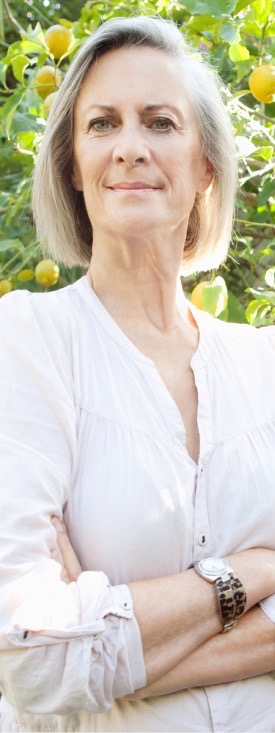 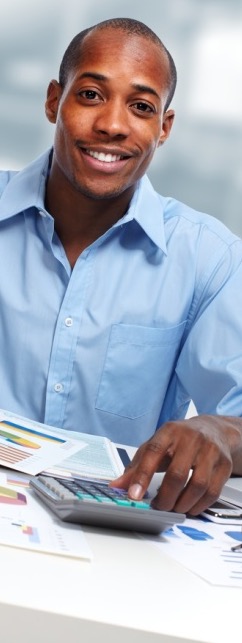 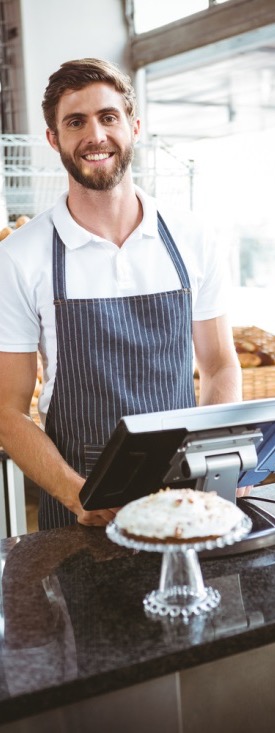 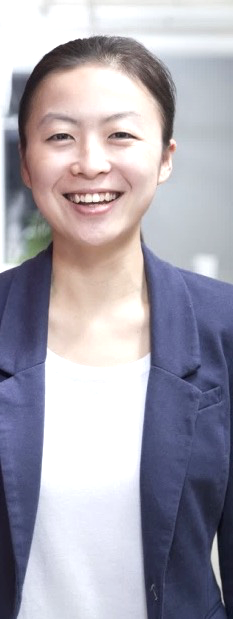 UNIQUE TALENT
DECISION 
MAKER
OWNER
VISIONARY
EARNER
[Speaker Notes: A key person can be an owner of the business or an employee who makes a significant contribution to the success of the business and whose death or disability would almost certainly lead to the business suffering financial stress or even loss.  Some characteristics that a key person may have are the following:
Owner
Unique talent- talent or skill that is so unique that the business would most certainly suffer financial loss in the event of death or disability.
Decision Making Power- The authority the key person has in making important decisions for the business
Vision- ability to take a long term view of the business environment and plan for the future
Salary-May be a good indicator of their important role in the business
Implementation ability- The unique ability to execute a plan or manage people]
Possible Risks
Loss of a Key Person
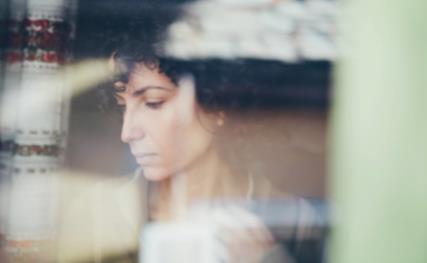 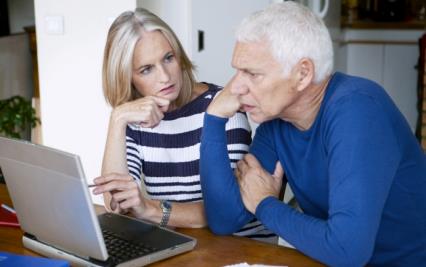 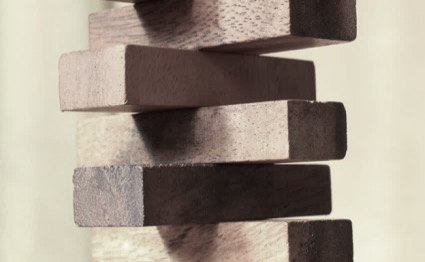 INSECURITY
INSTABILITY
UNCERTAINTY
Cost and Time in replacing a Key Person
Loss of Confidence
Impact with lenders
Business cash flow
Employee Morale
Loss of Clients
Reduction in Earnings
Management Disruption
[Speaker Notes: Management Disruption
Reduction in Earnings- The rainmaker or top sale person loss would reduce business revenue
Impairment of Credit- Loss of a key person will cause creditors to question whether or not the business can meet current and future obligations.  
Replacing a Key Person- Most key people of acquired their knowledge, experience and skills over time on the job.  A sudden loss of that person leaves a void in the business that can not be easily replaced.  Going outside the company to find a replacement will take time and resources.  Once you do find the right person quite often it may take a higher salary and training to put the company back into the same position it was before the loss of the key person
Loss of confidence-the loss of a key person can cause other employees and customers to feel a sense of insecurity as to the future success of the business, resulting in employees and loyal customers leaving the business.]
With Key Person Insurance
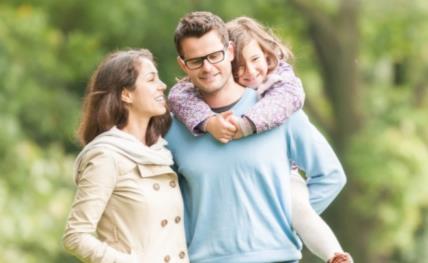 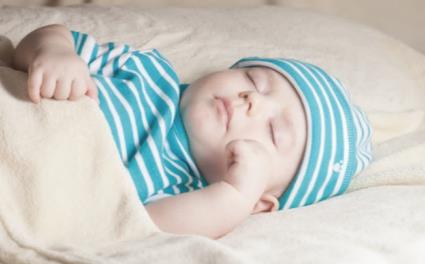 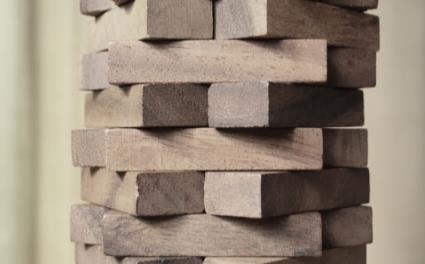 SECURITY
STABILITY
CERTAINTY
Does this keep you up at night?
Impact on business
Impact with lenders
Business cash flow
Family interference
Keep the business running
Cover expenses
[Speaker Notes: The main purpose of the life insurance is to offset the economic loss that comes with the death of an owner or key employee.  Life insurance can provide the business with cash to:
Keep the business running and assure customers it will continue
Assure creditors that their loans are safe
Covers expenses of finding, securing and training a replacement
Covers any errors that may occur while successor is training
May cover any expenses involved with restructuring the business as a result of the death of a key person.

In this situation Money may give you and your business time to recover]
How it Works
Business
Insurance Contract
Premiums
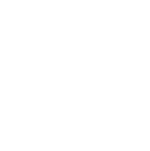 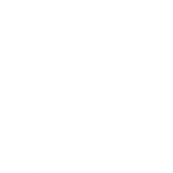 Death & Policy Benefits to 
offset loss of key person
Insurable Interest
Insured
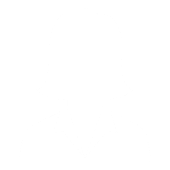 Key Person
[Speaker Notes: What is Key Person Insurance?
Key Person Insurance is life insurance purchased by a business on an owner or an employee whose services contribute substantially to the success and continuity of the business.  The insurance policy is owned and payable to the business.  The premiums are paid by the business using after-tax dollars.  

In most cases, when a owner or key employee dies this will lead to a  disruption of the business and potentially will lead to financial instability or even loss.  The life insurance on the key employee provides the business with access to cash at a time when they need it the most. 

A business has an insurable interest in the life of any executive or employee actively associated with the business whose death would cause an actual financial loss for the business.  As a result the business can insure against that potential financial loss.  Insurable interest needs to be present at the time the policy is issued. If the employee leaves the business, the business may choose to continue to fund the policy, surrender the policy or sell the policy.]
Valuing a Key Person
Multiple of Profits
Multiple of Salary
Different Methods
Available
Contributions to Earnings
[Speaker Notes: There are many different ways to set the amount of insurance on a key employee for insurance purposes. Let’s review some commonly accepted methods to value a key person for insurance purposes. 
Multiple of Salary-  This method is the most often used, it measures the value by multiplying the salary by a capitalization factor.  This factor is usually set by the insurance carrier, for instance 10x salary.
Contributions to Earning- Factors to consider using this method include; How much of a profit center is the key person compared to other employees, Is the key person vital to unfinished business which would impact future earnings and would the key persons death result in loss of customers attracted to the business by their personality or ability, would the loss of that key employee impair the credit standing of the firm.
Multiple of Profits: Factors that should be looked at are; is there an understudy, time required to train a replacement, availability of someone with the same skills and qualifications and salary considerations]
Policy Type
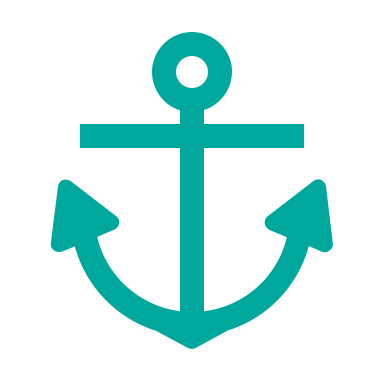 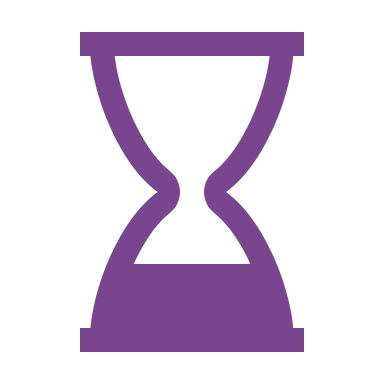 Term Insurance
Permanent Insurance
Policy loans and withdrawals reduce the policy’s cash value and death benefit and may result in a taxable event.  Surrender charges may reduce the policy's cash value in early years.
[Speaker Notes: A business can use either term or permanent products as a Key Person Policy.  If permanent products are used, the cash value is an asset of the business, which they could access via loans or withdrawals for business purposes, including the loss of a key employee or other expenses.]
Tax Aspects of Key Person Life Insurance
Business Profitability


Income tax free death benefit possible IRC Section 101(j)
Premium payment is not tax deductible IRC Section 264(a)(1)

Accelerated Benefit Riders 101(g)(5)
Payment of Accelerated Benefits will reduce the Cash Value and Death Benefit otherwise payable under the policy.  Receipt of Accelerated Benefits may be a taxable event, may affect your eligibility for public assistance programs, and may reduce or eliminate other policy and rider benefits.  Please consult your personal tax advisor to determine the tax status of any benefits paid under this rider and with social service agencies concerning how receipt of such a payment will affect you.  Riders are supplemental benefits that can be added to a life insurance policy and are not suitable unless you also have a need for life insurance.  Riders are optional, may require additional premium and may not be available in all states or on all products.  This is not a solicitation of any specific insurance policy.
[Speaker Notes: The tax impact of the key person life insurance should be considered by the parties at the time of its purchase.  In the standard key person situation the business is the owner, premium payor and beneficiary of the policy.  With this set up in mind lets look at various tax consequences of key person life insurance.

Premium Payments-  Key person life insurance premiums are generally not tax deductible. IRC Section 264(a)(1) states that no deduction shall be allowed or premiums paid on any life insurance policy covering the life of any officer or employee, or any person financially interested in any trade or business carried on by the tax payer, when the tax payer is directly or indirectly a beneficiary under such policy.  
Life insurance premiums paid by the business on a key person life insurance policy are not included in the insureds income.  

Death benefit proceeds on key person life insurance received by the business may be received income tax free under IRC 101(a).  In order to ensure that death benefit proceeds are income tax free the business must comply with IRC 101(j). The Pension Protection Act of 2006 placed new rules on employer owned life insurance.  If these rules are not complied with a portion of the death benefit received by the business on a key person life insurance contract may be subject to income taxes.
Under IRC 101(J) an employer must notify the insured in writing that the employer intends to purchase life insurance on the employee’s life and the amount of death benefit.  Notice and Consent must be obtained prior to the policy being issued.
IRC 101(g)(5) creates an exception for business related policies.  Terminal and Chronic accelerated benefits that are  triggered are taxable to the business.
With respect o the Estate Tax, a properly owned key person life insurance policy would not be included in the insured’s estate.  However, if the key person is an owner of the business the death benefit proceeds received by the business may increase the estate value of the insured’s business interest.]
Next Steps…